Bio élelmiszerek
Készítette:Fehér Imre
Egressy Gábor Két Tanítási Nyelvű Szakközépiskola
Felkészítő tanár: Utassy Andrea
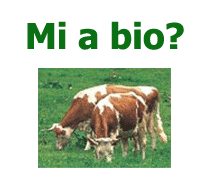 A bio élelmiszer az ellenőrzött bio- gazdálkodás és gyártás szabályainak megfelelően előállított termék.
Az állattartásnál figyelembe veszik a terület eltartó képességét, betegségeknek ellenálló őshonos fajtákat választanak, helyben termelt bio-takarmányt etetnek.
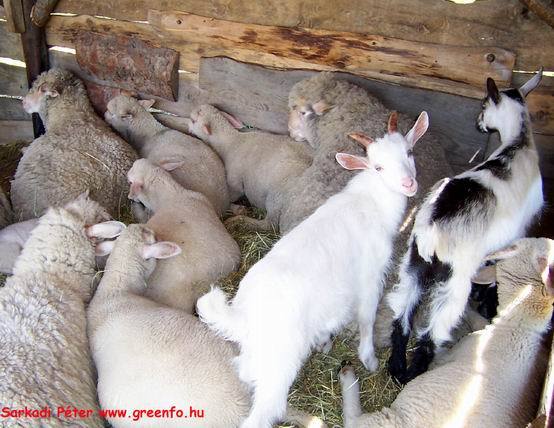 A növényeknél különböző fajtákat ültetnek egymás mellé, melyek távol tartják a kártevőket, továbbá biológiai eszközökkel védekeznek. Csak természetes hatóanyagokkal permeteznek. Tilos a szintetikus műtrágya, növényvédő- és rovarírtószer, állattartásnál pedig a hormonok, növekedésszabályozók, takarmány kiegészítők használata.
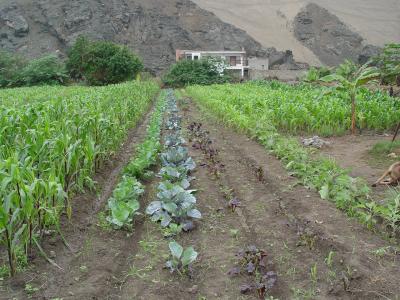 A biotermékek előállítását az EU-ban, így hazánkban is szigorúan szabályozzák. A feldolgozás során csak ártalmatlan adalék- és segédanyagokat használhatnak, melyeket gyakran már évtizedek vagy évszázadok óta alkalmaznak. A biotermékekhez a gyártás során nem használhatnak fel génmódosított szervezetet, és nem alkalmazhatnak ionizáló sugárzást.
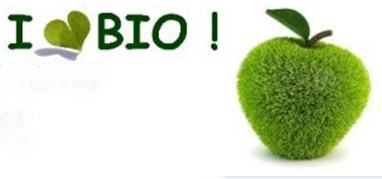 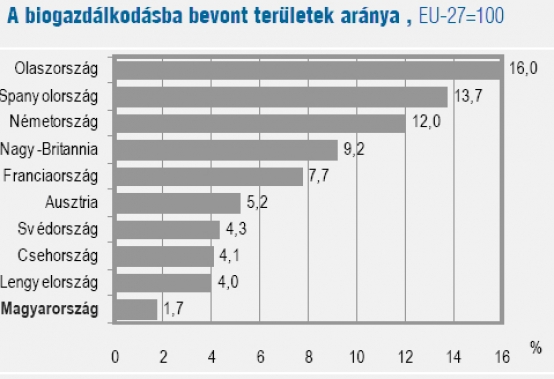 A bio élelmiszerek fogyasztásával elkerülhetjük a növényvédő- és gyomirtószer-maradványok és egyéb vegyszerek bejutását a szervezetünkbe, amelyeket a növénytermesztés során ma rutinszerűen használnak.
A bio élelmiszerek általában táplálóbbak is, mert a talaj (ahonnan a növények felszívják a tápanyagokat) kevésbé van kimerülve, mint a hagyományos gazdaságok durva kezelésnek alávetett földje.
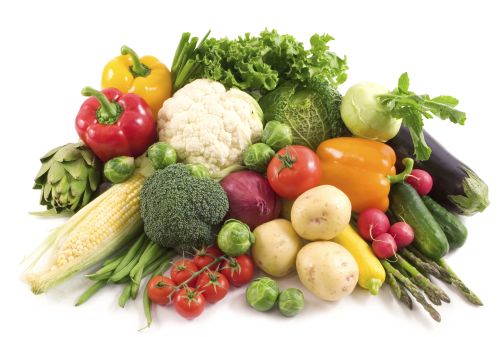 A bio-gazdálkodással termesztett növények tápanyagtartalma akár 300 százalékkal is nagyobb lehet, mint a hagyományos gazdálkodással termesztetteké. A lehető legfrissebb ételek fogyasztása is kulcsfontosságú. A betakarítás pillanatától a növény tápanyagai elkezdenek lebomlani.
Ideális esetben mindannyian egy olyan világban élnénk, ahol csak kisétálnánk a kertünkbe, letépnénk a vacsorára valót, azonnal elkészítenénk, és még abban az órában élvezettel elfogyasztanánk. Ha nem szerezhető be bio élelmiszer, akkor vásároljuk meg a lehető legfrissebb terményt, és alaposan tisztítsuk meg a reform élelmiszerboltokban kapható zöldségmosó segítségével.
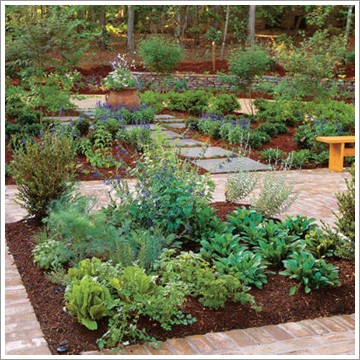 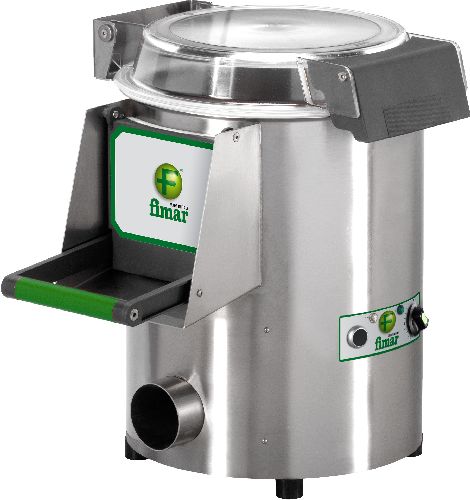 Néhány bio élelmiszer:
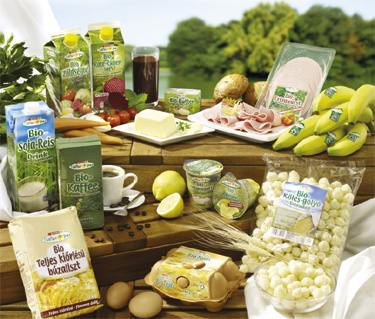 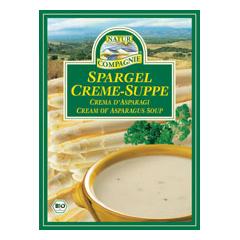 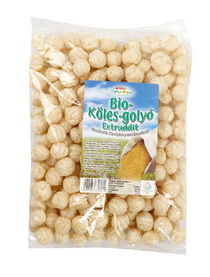 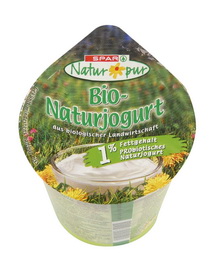 Új uniós ökologó
Az új uniós ökologót 2010. július elsejétől minden előre csomagolt biotermékre rákell rakni, amely teljes egészében az EU ökológiai gazdálkodásról szóló rendeletének megfelelően állítottak elő.
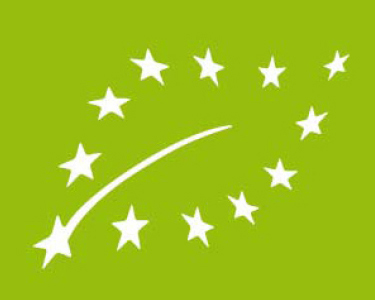 Rossz példák!Éhezés:
A világon az egyik nagy probléma az éhezés.
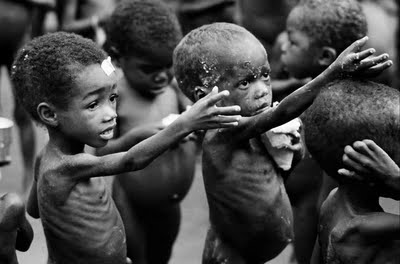 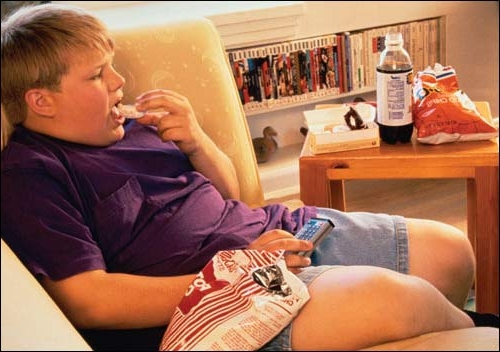 Az „A” típusú éhezésnél a szervezet nem jut elég kalóriához, sem ásványi anyaghoz és vitaminhoz. Ez az úgynevezett elsoványodás. Csonttá, bőrré fogyott emberek.
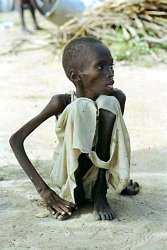 Kevesen tudják, hogy van egy, úgynevezett „B” típusú éhezés, amikor a szervezet ugyan elegendő kalóriát kap, de a táplálék nem fedezi a működéséhez szükséges vitamint és ásványi anyag mennyiséget. A „B” típusú éhezésben szenvedőkről soha nem gondolnánk, hogy éheznek, mert gyakran kövérek. A sok, de sajnos rossz minőségű táplálék fogyasztása miatt a szervezetükből hiányoznak alapvető, de létfontosságú egészségvédő anyagok.
Kérdések:
Mi a Bio?
Az állattartásnál mit vesznek figyelembe?
Mivel permetezik a növényeket?
Mit nem használhatnak a biotermékhez a gyártás során?
Az új uniós ökologót mikor vezették be?
Hol lehet kapni zöldségmosót? 
Mi a különbség a két éhezés között?
Források:
http://www.spar.hu/spar/spar_markatermekek/natur
http://www.google.hu/imghp?hl=hu&tab=wi 
http://www.biokontroll.hu/cms/index.php?option=com_content&view=article&id=285%3Aa-biotermekek-taplalkozasbeli-elnyei-a-szemleletvaltozas-szueksegessege&catid=255%3Aszakcikkek&Itemid=118&lang=hu
Dr. Robert O. Young - A pH csoda